Accurate light-time correction due to a gravitating massA mathematical follow-up to Cassini’s experiment
Bruno Bertotti
Dipartimento di Fisica Nucleare e Teorica
Università di Pavia, Italy

Neil Ashby
Department of Physics
University of Colorado, Boulder  (USA)
Paper in preparation
4
A careless dismissal
A test of General Relativity using radio links with the Cassini spacecraft
B. Bertotti*, L. Iess† and P. Tortora‡
γ = 1 + (2.1 ± 2.3)10-5
A
O
Second-order terms neglected; but
B
This expression has some second-order corrections, but not all (no second-order metric)
5
Concern
What is the order of magnitude of the neglected second-order terms? 
Do they invalidate Cassini’s result?
6
Redress
Cassini’s results are not affected
Second order delay obtained in general
Enhancement tamed
7
A mathematical follow-up to Cassini’s experiment is needed
In the DSN phase differences are measured, not frequency changes; the appropriate 
mathematical observable is the light-time between an event A and an event B, greater than 
the geometrical distance rAB by the gravitational delay Δt.    
Standard formula:
A
O
ODP does not use the standard formula, but




The correction is of second order, but it ignores second-order
metric and is inconsistent. Does it affect the result?
B
8
How large is the ODP correction ?
In a close conjunction
Moyer’s “correction” is of order
Dangerous! Enhancement phenomenon
9
Asymptotic series
Selection of terms cannot be based on empirical order of magnitude estimates, but on automatic formal expansions in powers of m/b0 , like:
Asymptotic expansions are defined by their 
coefficients and by the limiting property:
as m → 0, at k-order the residual → 0 as mk+1 
They are not ordinary functions: e.g.,
The main problem: the order of magnitude of the coefficients Δs . If rA /b0, rB/b0 = O(1),
Δs = O(1). But in a close conjunction  rA /b0, rB/b0 = O(R/b0) >> 1and second-order terms of order
10
Order of infinitesimal
m is not a fixed quantity, but a parameter which tends to nought

Asymptotic series provide an automatic and safe way to decide which terms to keep
11
Fermat’s Principle
Isotropic coordinates! Orbital propagation in solar system uses isotropic coordinates, 
Lorentz-transformed to barycentric system. 
Light propagates in space as in a refractive medium (Eikonal approach) with refraction index
,   Ferrmat’s action functional, has a minimum on the actual ray. This minimum  is equal to the light-time  tB  ¬ tA
12
The ray
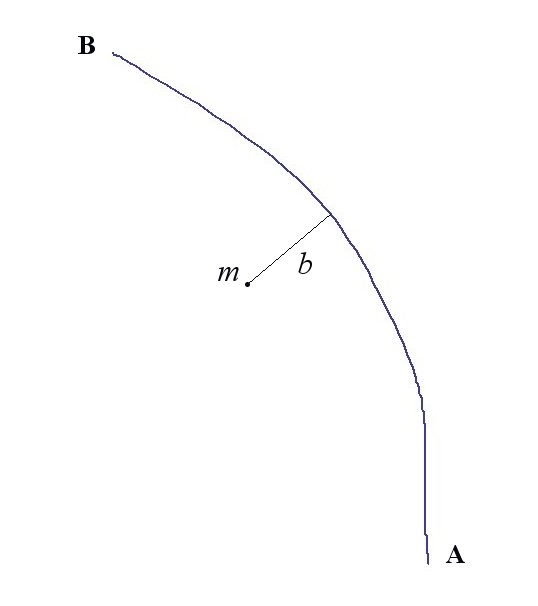 B
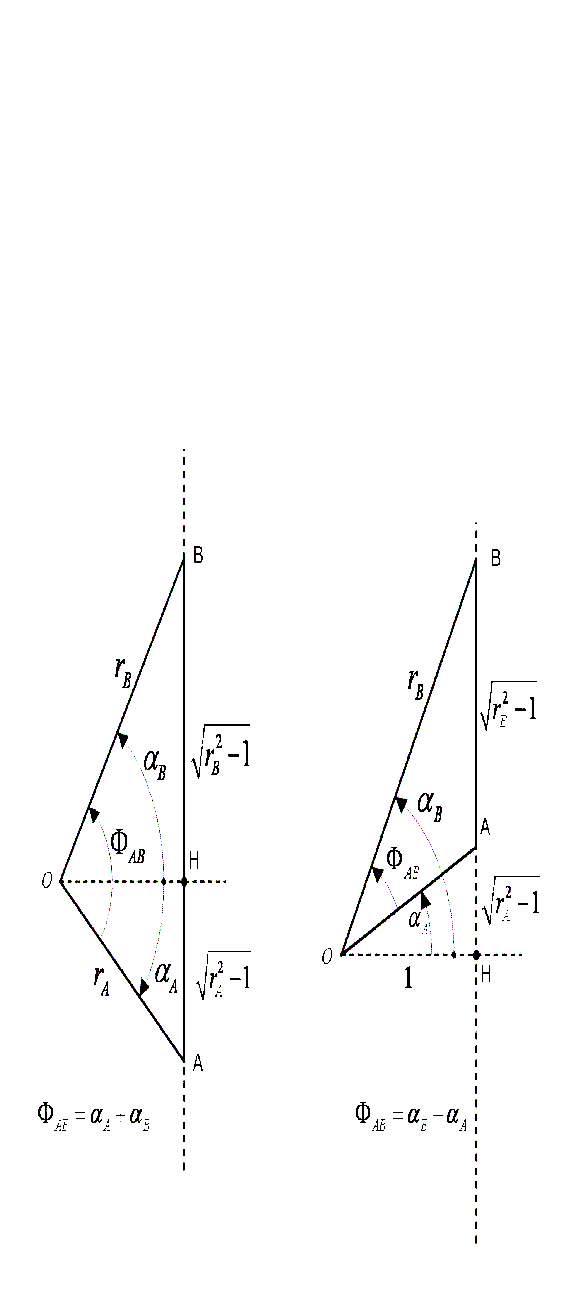 m
b
Obtuse case
       (usual)
                   (b0 =1)
Acute case
(not considered)
A
Actual ray: b > b0.
We also use h = bN(b) (impact parameter)
13
r A , r B , ΦAB constitute the experimental setup and are fixed.
The eikonal
Solve for  E (t,r) by separation of variables
14
The action
Let S(h) be Fermat’s functional S(A,B) when the variability of its argument (any line between A and B) is restricted to the coordinate of closest approach b (or h). S(h) is called  reduced action.
Positive contributions from ingoing and outgoing branch.
This minimum is equal to the light-time.
To solve S’(h) =0, use the power expansion.
Since  m is infinitesimal, in going from 
h0  to h0 + mh1 the reduced  action does not change. Hence the first order light-time does not depend on h1; indeed,




Similarly, in going from h0 + mh1 to h0 + mh1+ m2h2 the reduced action does not change; the second-order light-time does not depend on h2.
S(h)
Light-
time
h
“True” h
15
Second order light-time (obtuse case)
Not enhanced                                                           Enhanced
16
Enhancement
Deflection is different:
where δs ~ 1 is pure number  (δ1 = 2(1+ γ)) , because no dimensional quantities are involved. Similarly, when rA ~ b 0  , rB ~ b 0 , Δ s ~ 1; but 1 AU/Rsun = 200 >> 1 !!. When rA >> b 0  , rB >> b 0 Δ2 = O(R/ b 0) cannot be excluded; it corresponds to a change in γ which can be 200 times greater, detectable with σ γ  ~ 2 x 10-5, about Cassini’s value !! In an asymptotic expansion, one can expect dimensionless coefficients to be of order unity only if their arguments are also of order unity
A dangerous situation.
17
Enhancement
Second-order light-time
Find the limit of 
as b0/R →0
ODP formula recovered!
18
Light-time corrections for LISA
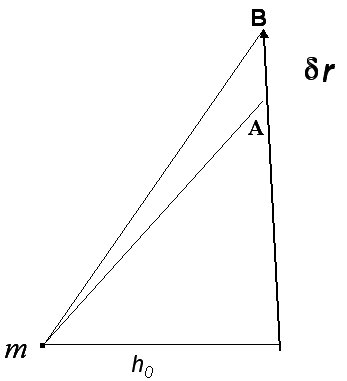 One year periodicity; masked by acceleration noise
19
Conclusions
Cassini’s results are not affected
Second order delay obtained in general
Enhancement in a close conjunction understood
20
Variational Lemma
S(h)
The change of h with m is described by





  but since S(h) is minimum at “true “ h, at order m the light-time does not depend on h1. In fact,  at first order
Light-
time
h
“True” h
For simplicity, take h0  = b0 = 1.
 
Similarly, at order m2 the light-time does not depend on h2,, etc. Great simplification!
21